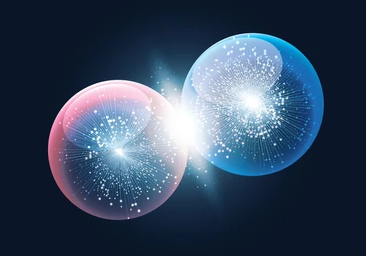 N-Body collisions playground
Edward Wolfe
Background
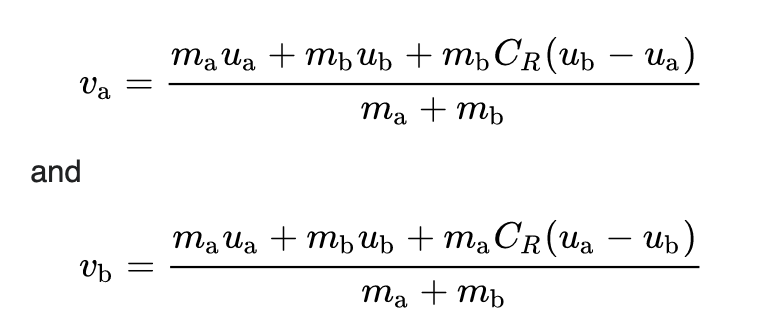 Goal: to create a physic based interactive playground where you can explore physical scenarios involving particles with different properties and conditions, colliding with one another.
Methods:
Created Particle object that contains physical properties (i.e. position, velocity, acceleration, mass, and radius) of any given particle at any time.
Created Box object that implements the following:
Box collisions – when a particle collides with either side of the wall, the box determines the outcome. Assuming infinite mass and no loss of kinetic energy, collision is perfectly elastic by construction.
Particle collisions – when a particle collides with one or more particles, the outcome is decided based on COEFFICIENT OF RESTITUTION hyperparameter, denoted by CR. The value is between 0 and 1. When 0, outcome is perfectly inelastic collision, when is 1 outcome is a perfectly elastic collision.
Time steps – Given a time step, dt, all particles velocities and positions are updated.
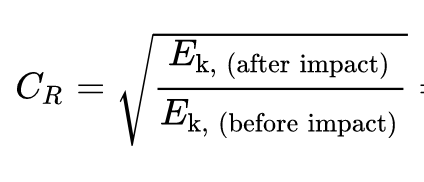 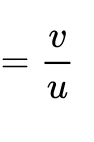 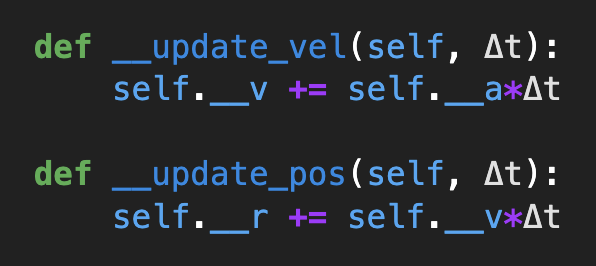 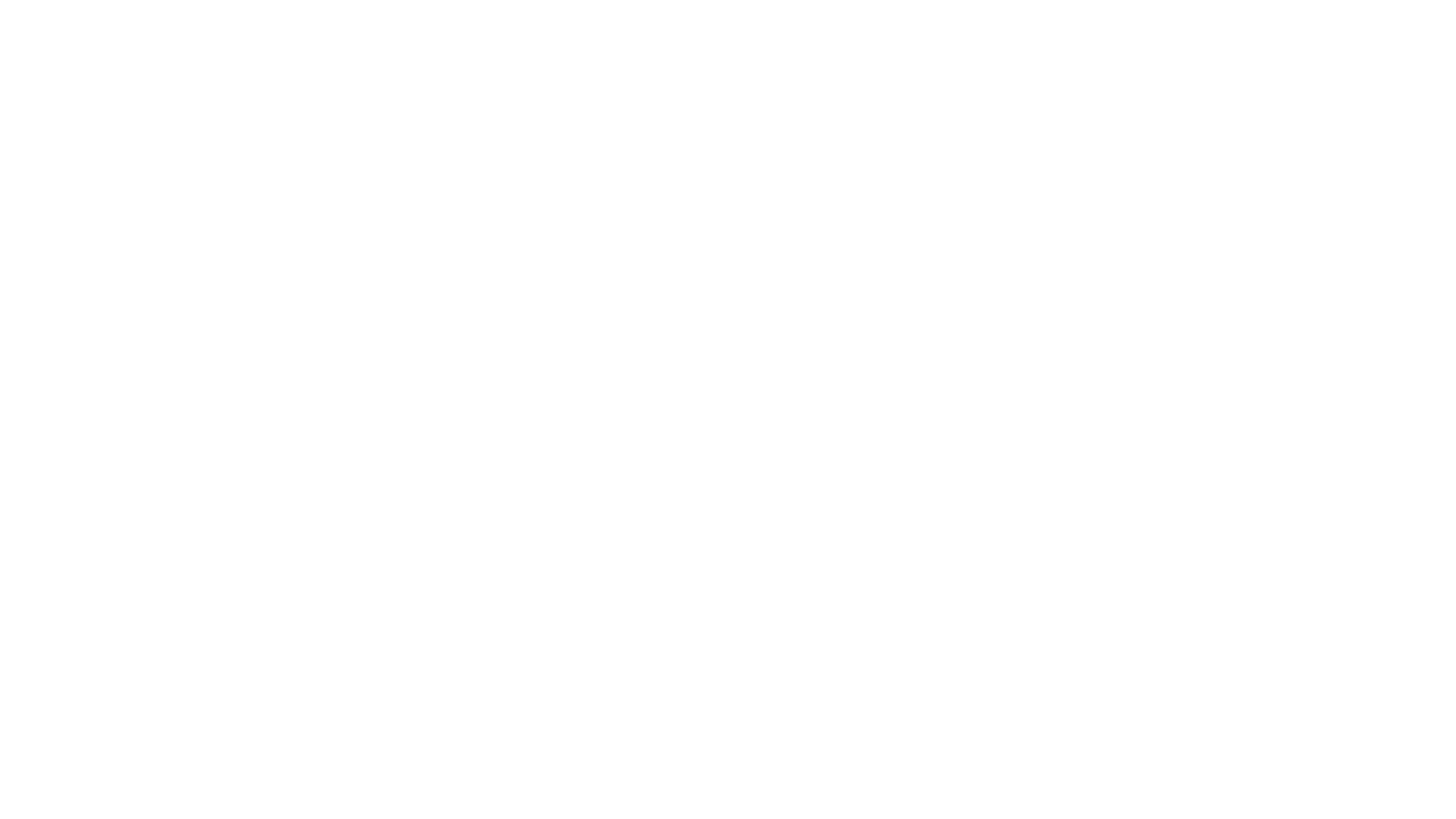 mg = my , Vg = 10 m/s, Vy=0 m/s, CR= 1
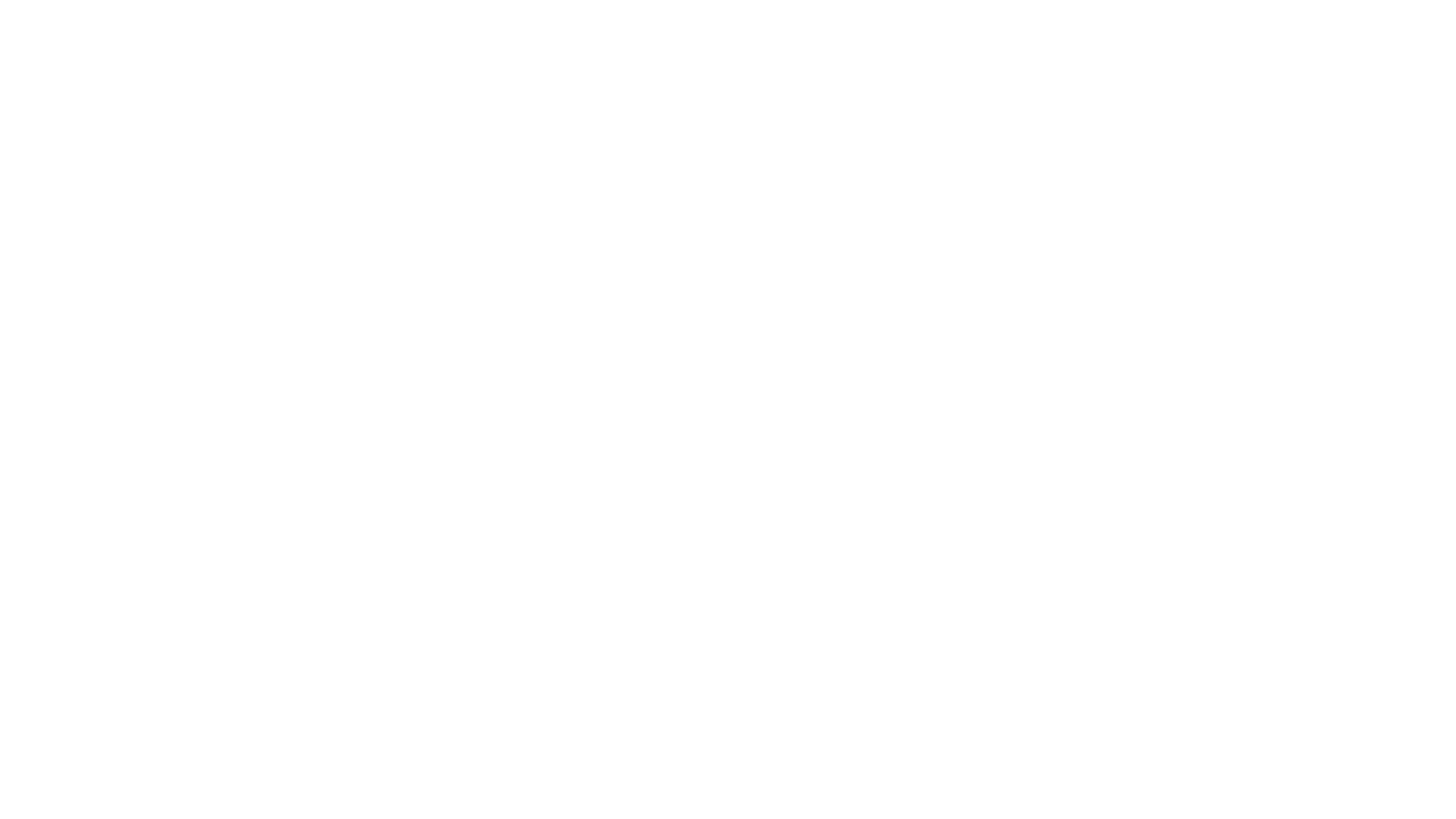 mo = mb , Vo = 10 m/s, Vb = 0 m/s, CR= 0
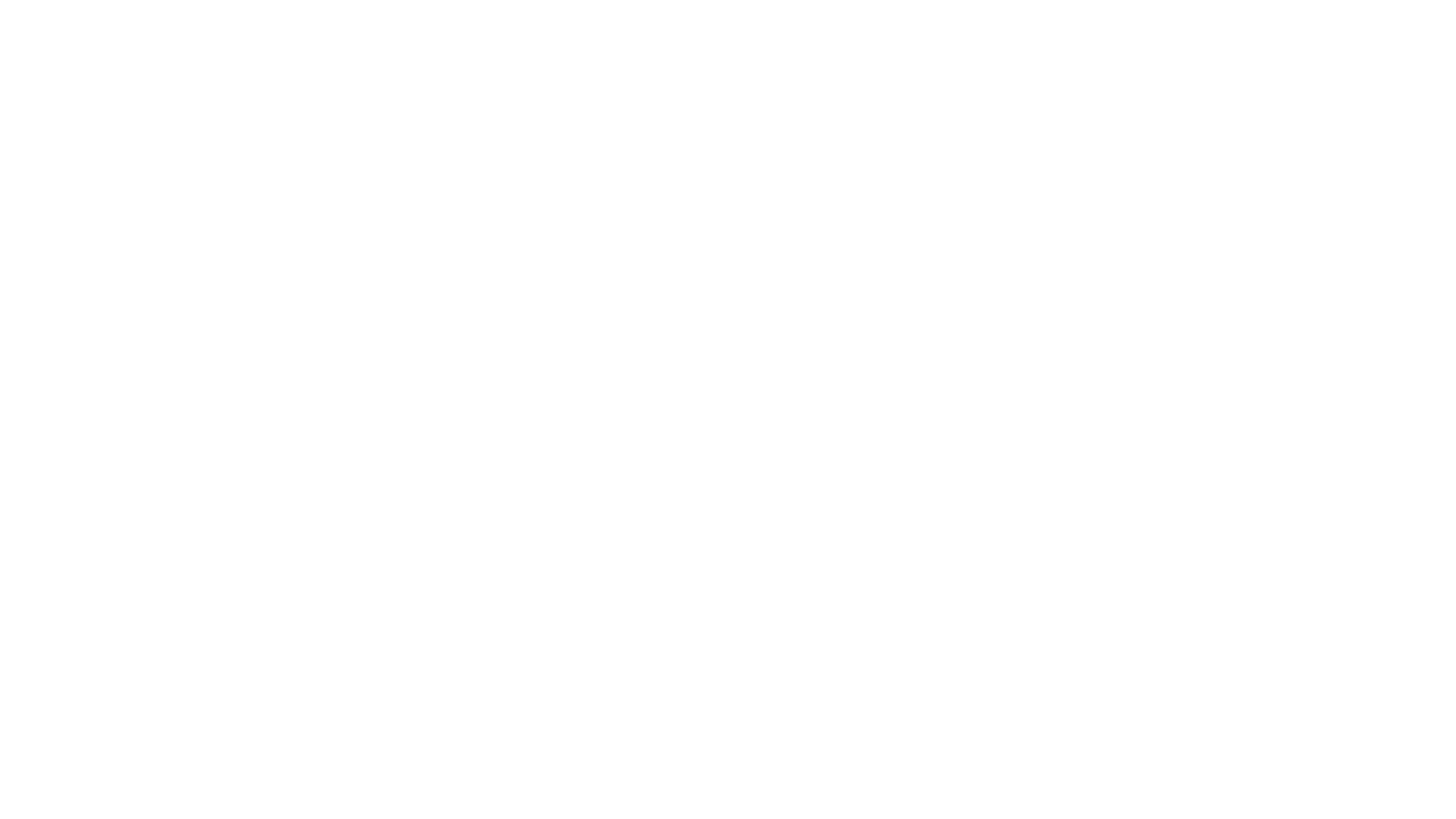 N = 60, CR = 1
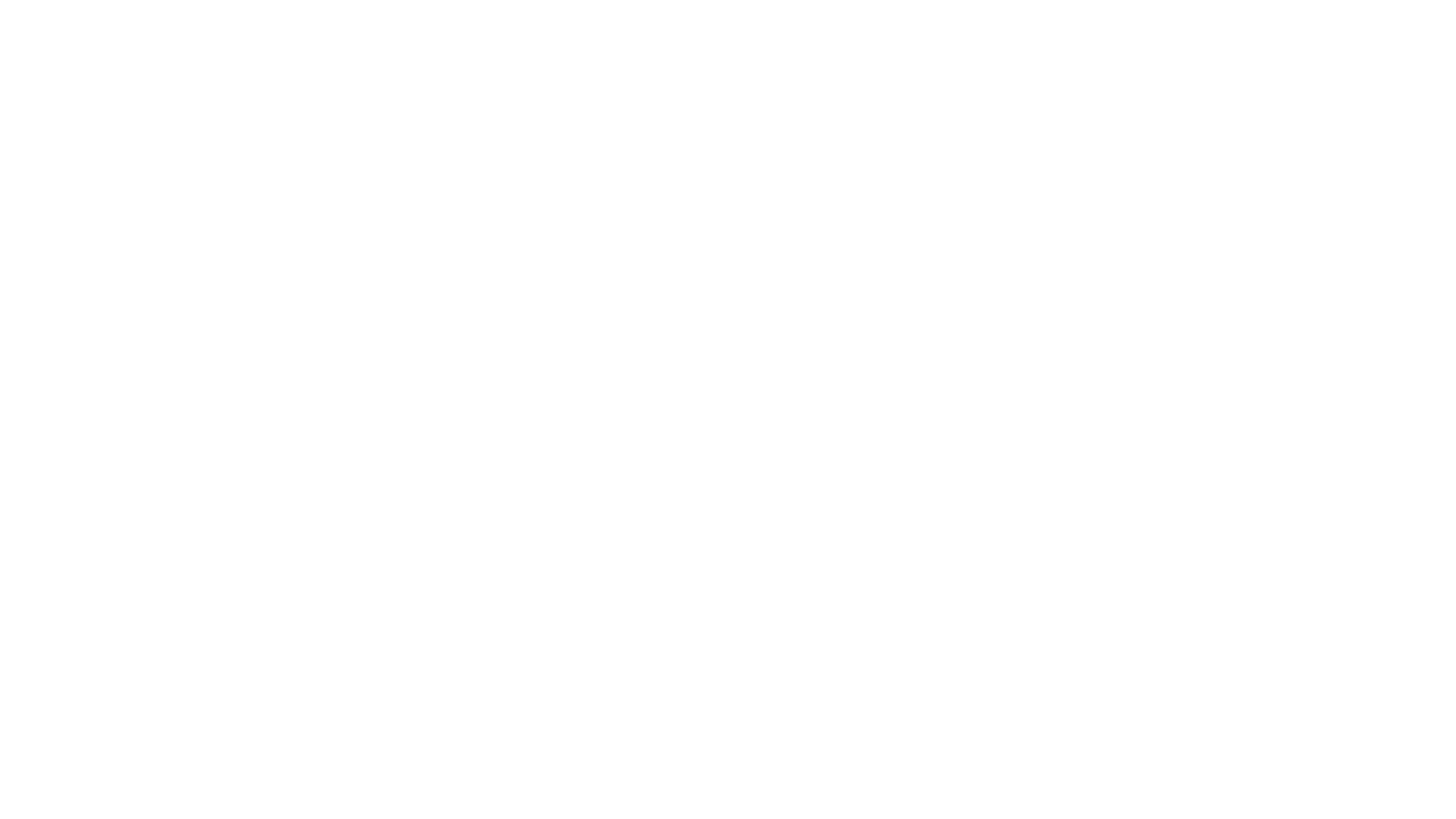 N = 30, CR = 0.6
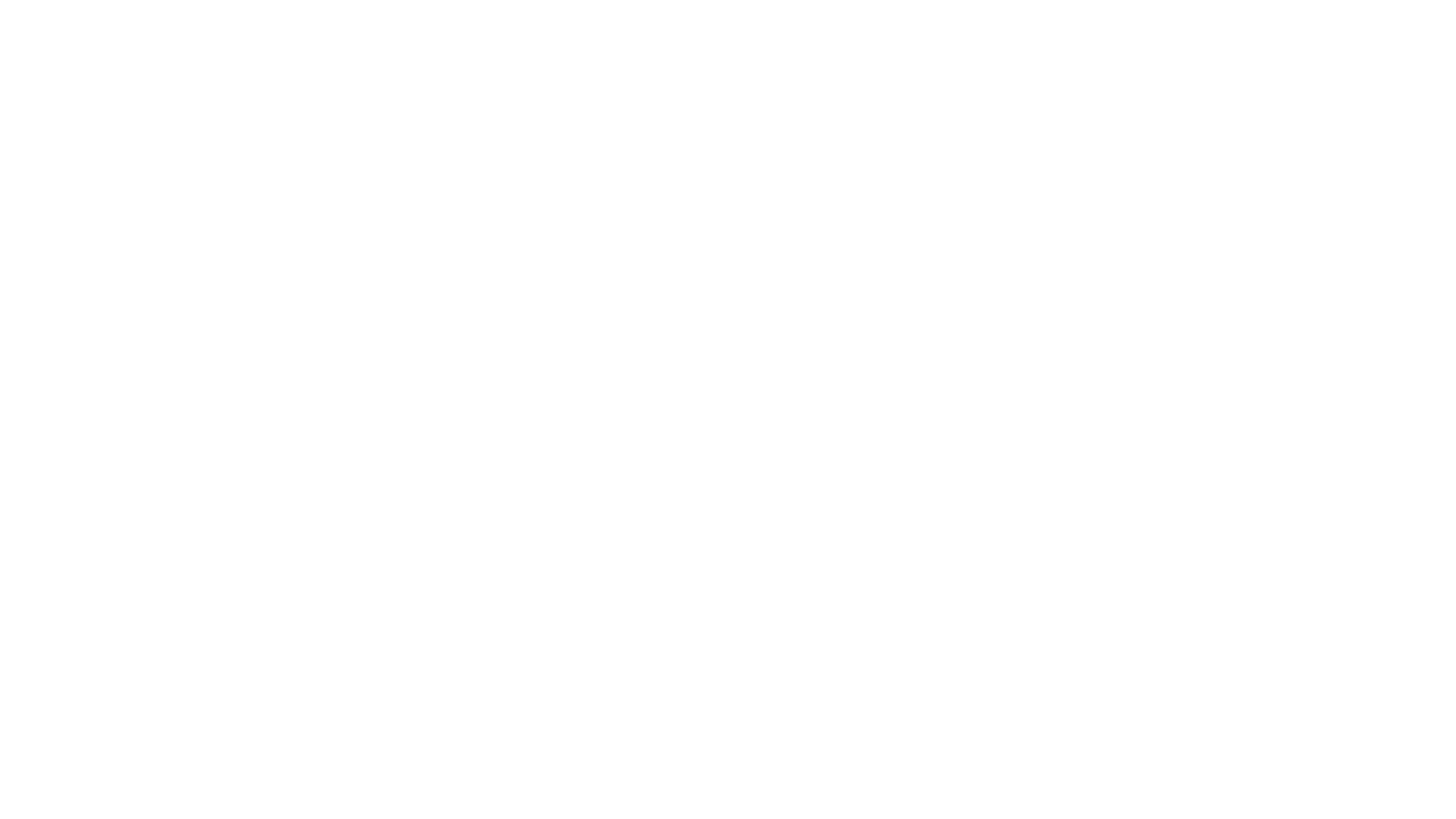 N = 5, CR = 0.6